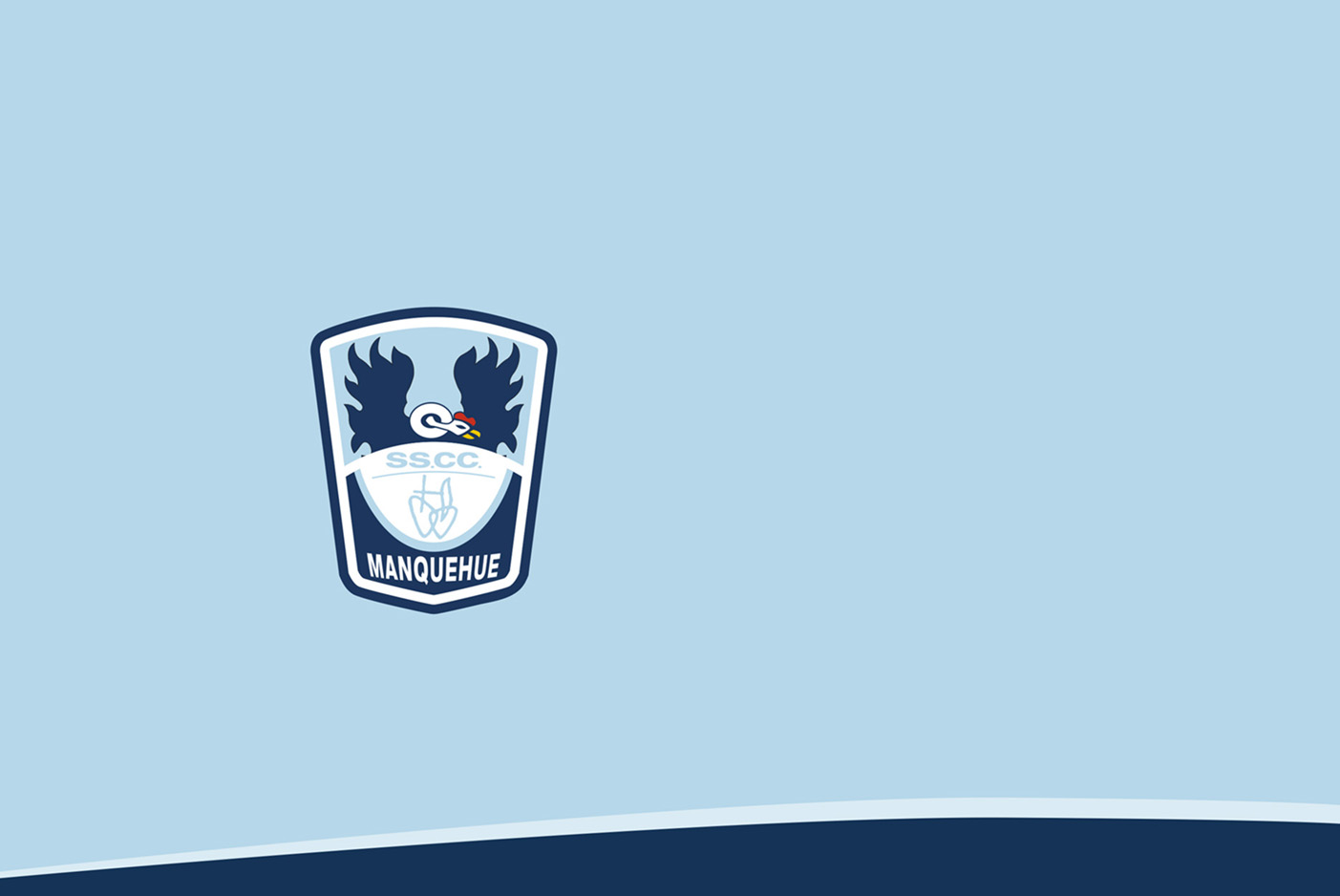 Artesanía Talagante
Tecnología
28/08/2020
¡Hola niños y niñas!Esta clase conoceremos una artesanía chilena de la localidad de Talagante.
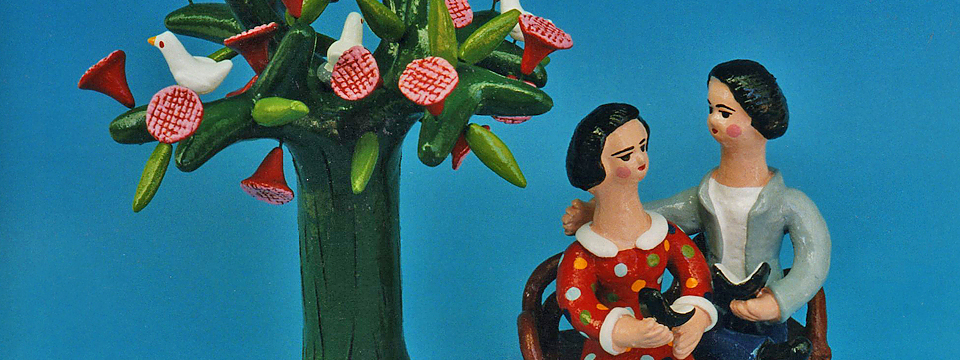 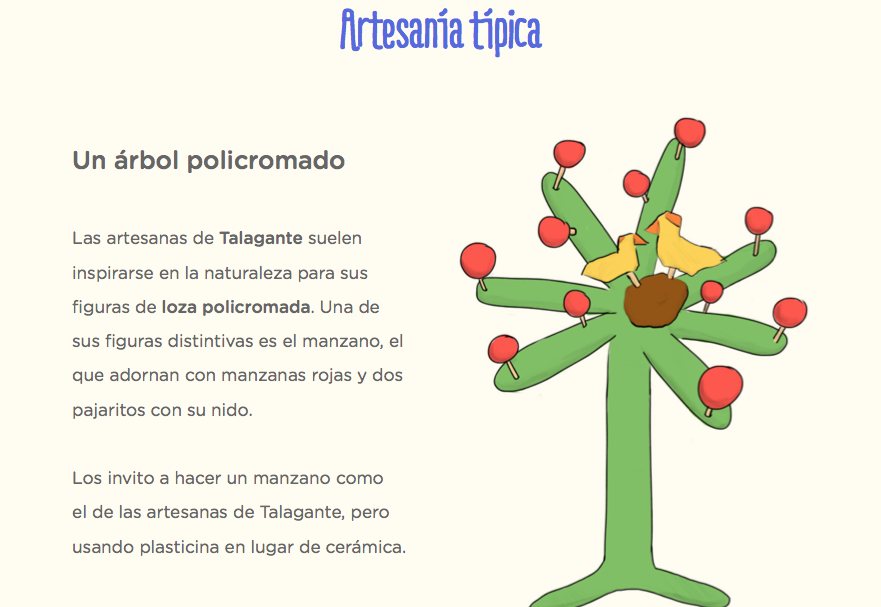 Atención a los siguientes pasos a seguir
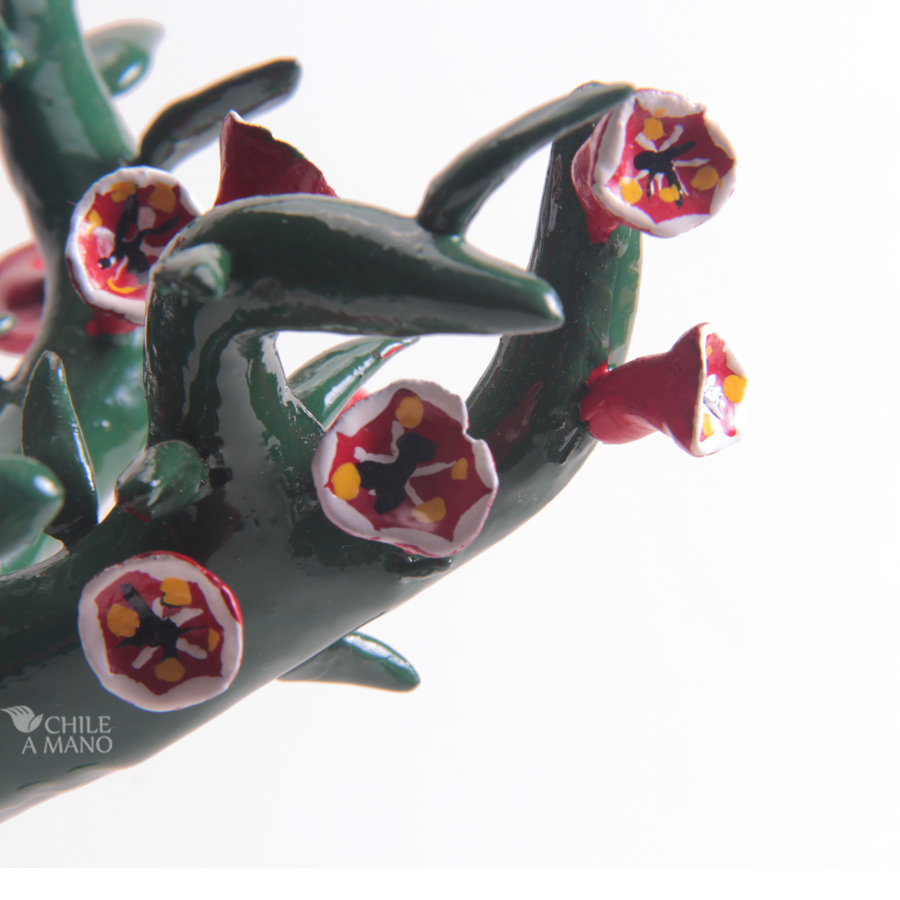 ¡Felicitaciones por tu obra artesanal!
Envía tu creación al correo: isidora.delafuente@ssccmanquehue.cl
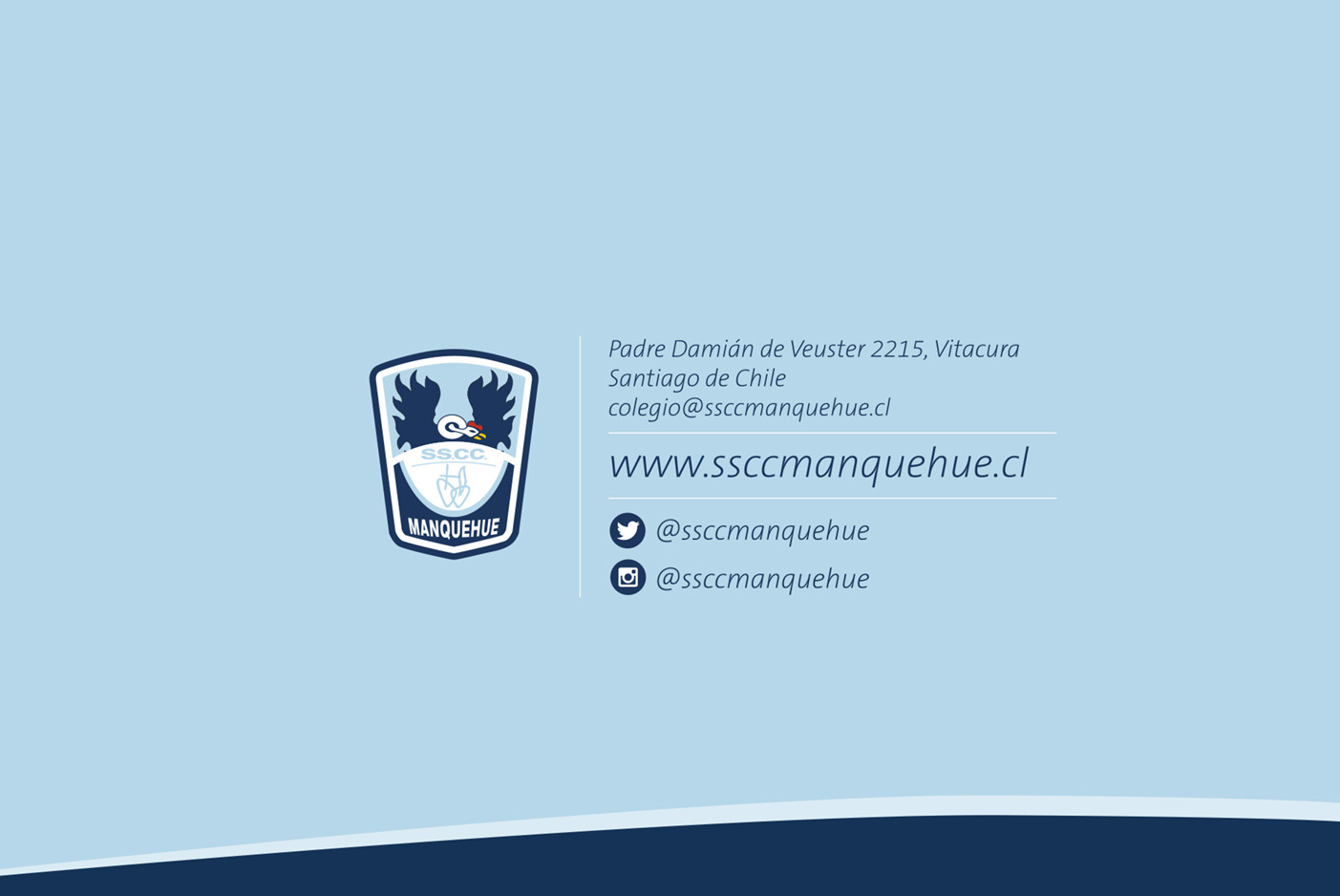